UX@FIIT Laboratórium, ktoré treba zažiť!
Jozef Tvarožek 
Fakulta informatiky a informačných technológií Slovenská technická univerzita v Bratislave
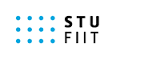 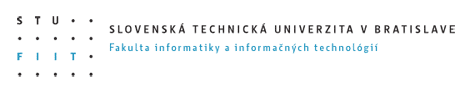 PersonalizedWeb Group (PeWe)
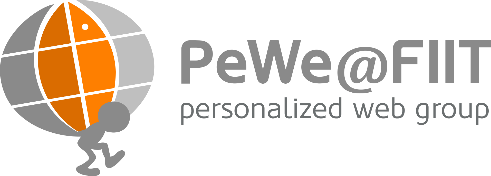 pewe.fiit.stuba.sk

Zameranie na výskum jednotlivcov a skupín používateľov pri práci s technológiami
PC, mobily, tablety
Webové stránky, aplikácie
Multimédiá (TV, projektor)
2
Tradičné zdroje spätnej väzby
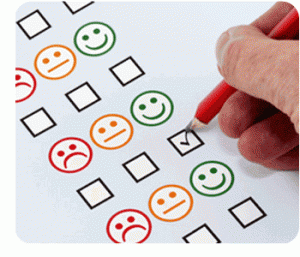 Pohyby myšou
Počet klikov/počet zobrazení
Čas strávený na stránke
Skrolovanie
Poznámkovanie
Kopírovanie
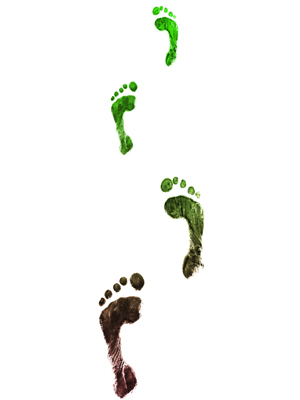 3
Obohatenie spätnej väzby o pohľad očí...
90% informácií do mozgu prichádza z vizuálnych podnetov, a získavame ich najmä z oblasti s najväčšou ostrosťou
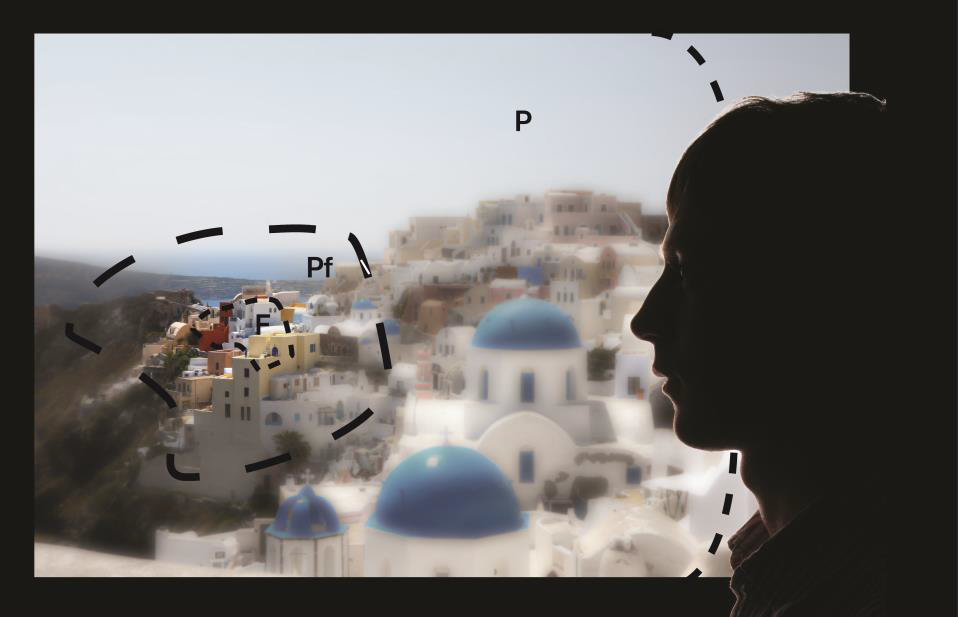 4
Čo sú to fixácie?
Fixácia – zaostrenie na bod, počas ktorého spracúvame podnet, ostatné v zornom poli vnímame okrajovo



Medzi fixáciami pohľad len rýchlo preskočí (sakády) a nie sme schopní vnímať obraz
Fixácia
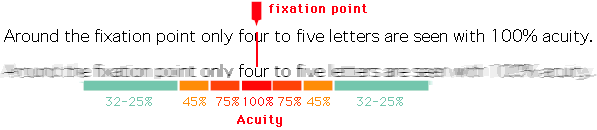 ostrosť vnímania
5
User eXperience @ FIIT STU
UX Lab
UX Class
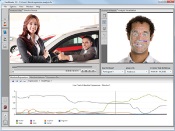 Tobii studio
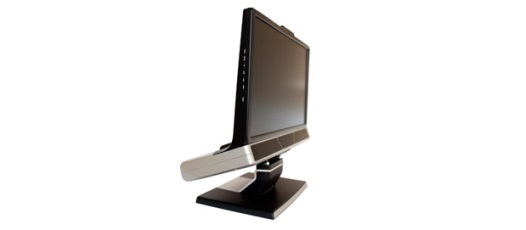 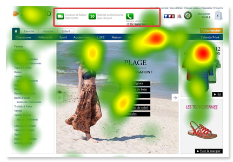 detekcia emócií
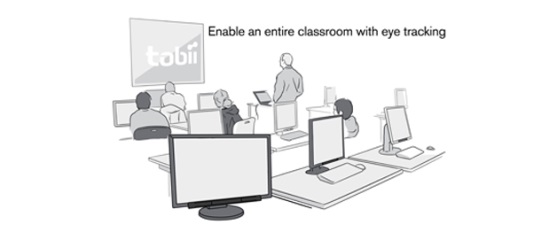 20x
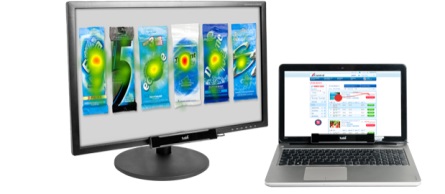 300 Hz
sledovanie pohľadu
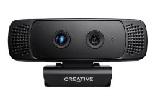 60 Hz
sledovanie pohľadu
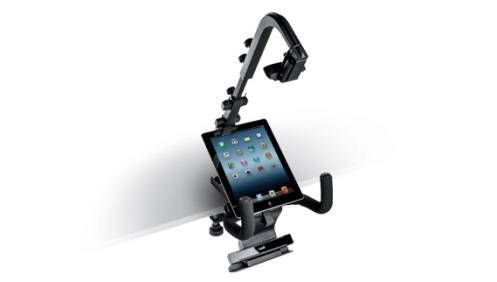 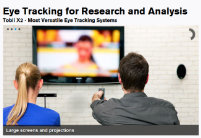 3D hĺbková kamera
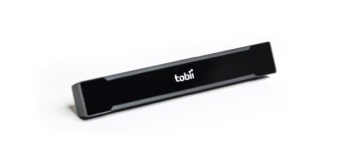 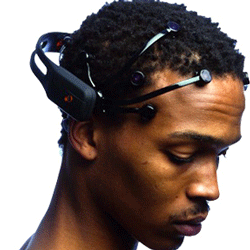 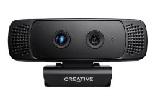 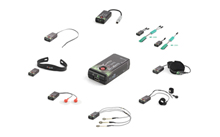 TV
3D hĺbková kamera
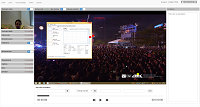 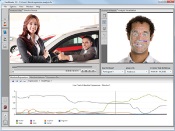 EEG
ECG, GSR, FSR, °C
Mobily, tablety
detekcia emócií
UX Research by Softec
6
UX lab – podrobné pozorovanie
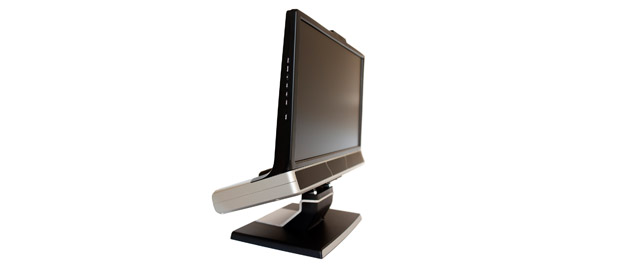 Podrobné (300Hz) snímanie pohľadu
vysoká presnosť na úrovni čítania jednotlivých písmen
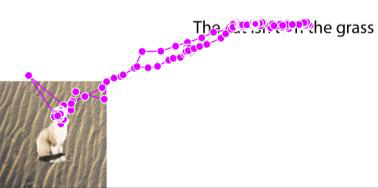 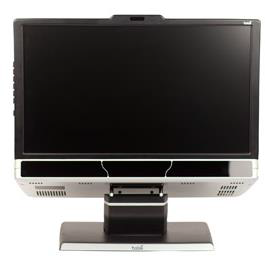 Tobii TX300
300 Hz 
snímanie
10 záznamov/sakáda, 100 bodov/fixácia
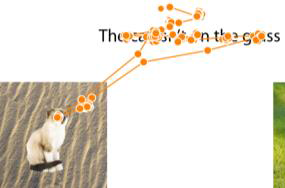 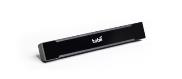 Tobii X2-60 60 Hz snímanie
1 dátový bod/sakáda,18 bodov/fixácia
7
Pozorujeme viac ako pohľad
Pozorovanie úrovne nabudenia človeka na rôznych úrovniach:
neuro senzory (mozog) (EEG)
fyziologické senzoryECG, GSR, FSR, °C
vizuálne, s využitím softvérovejanalýzy čŕt tváre(HD a 3D hĺbková kamera)
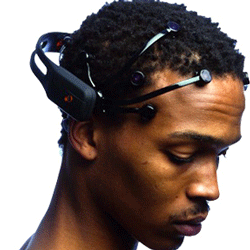 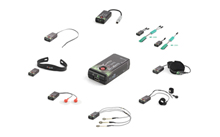 radosť,
smútok,
prekvapenie,
strach,
hnev,
znechutenie,
pohŕdanie
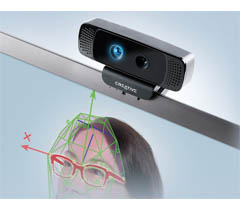 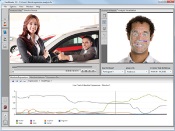 3D hĺbková kamera
8
EEG Emotiv EPOC headset
Meranie synaptických potenciálov nervových buniek mozgu
Neinvazívny mobilný zber
14 EEG kanálov, gyroskop
Detekcia: výrazov tváre,emócií, mentálnychpovelov
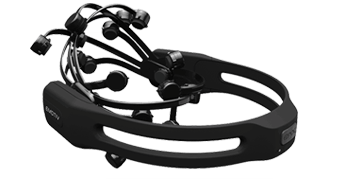 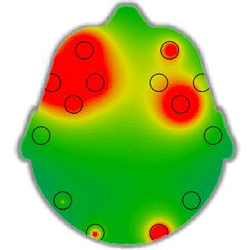 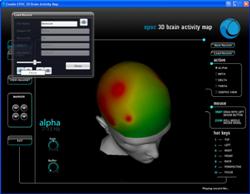 9
Fyziologické senzory
Wireless zber, softvér pre analýzu
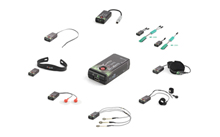 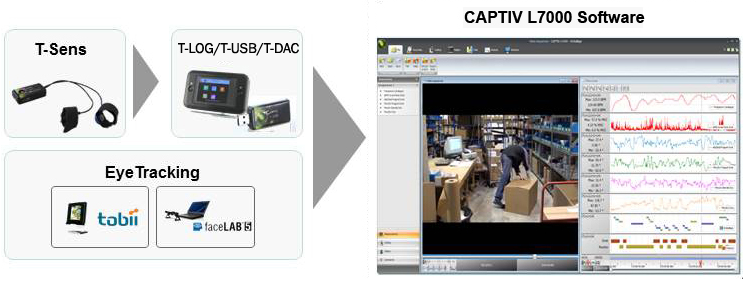 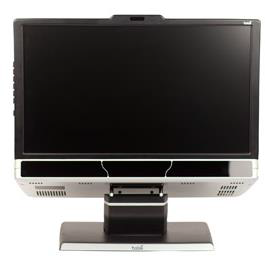 10
Senzor srdcového rytmu (heart rate)
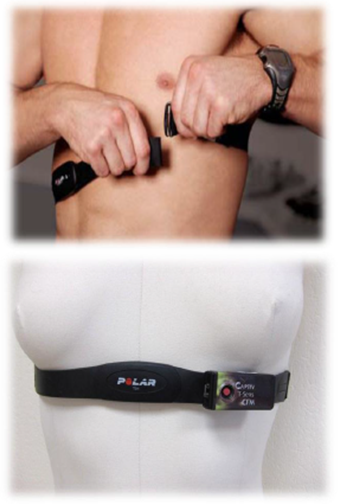 Meranie BPM (počet úderov srdca za min.)
Umiestnenie na hruď priamy kontakt s telom
Typický signál:
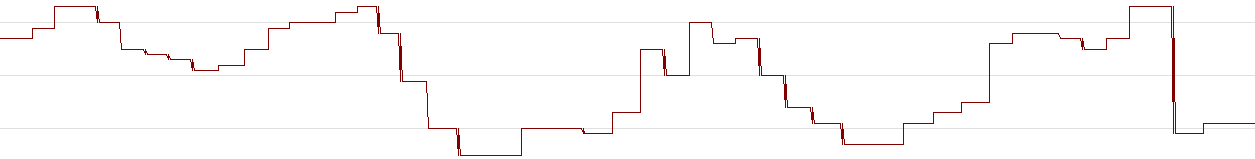 11
Senzor GSR (Galvanic Skin Response)
Analýza vodivosti kože pre analýzu stresu prostredníctvom zmien v potení 
Jednotka
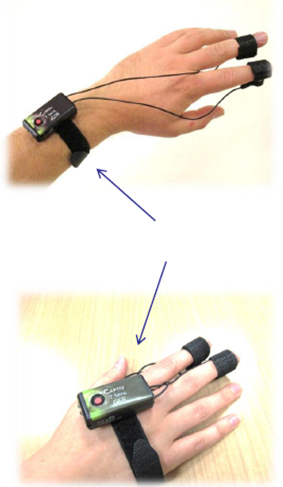 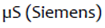 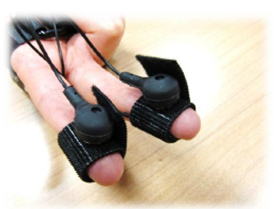 Dve možnosti
umiestnenia
Typický signál:
Zvýšenie potenia
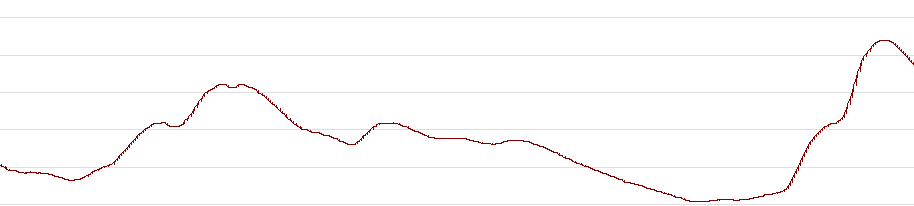 12
Prebiehajúci experiment
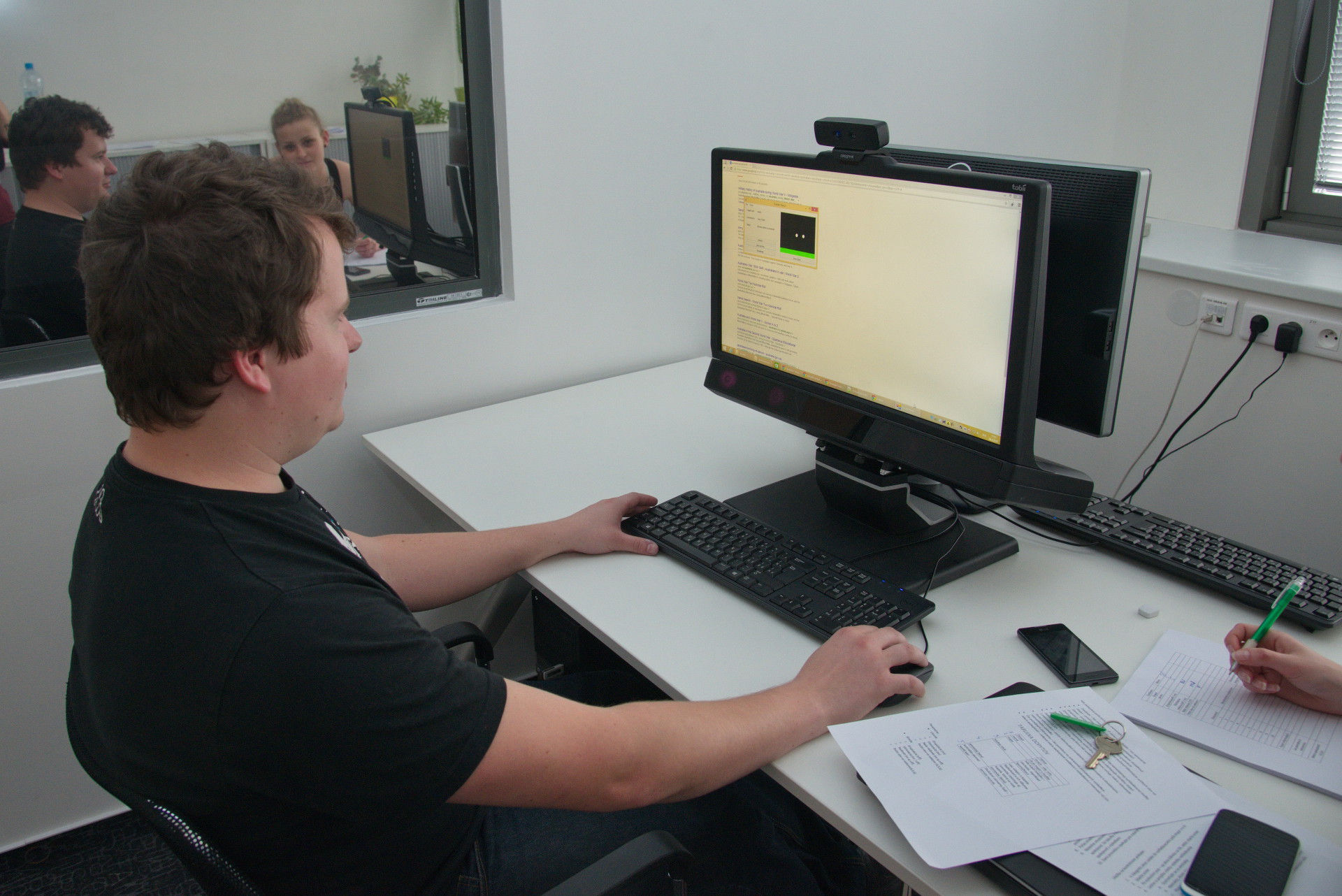 pozorovateľ
300Hz
eyetracker
3D hĺbkovákamera
moderátor
subjekt
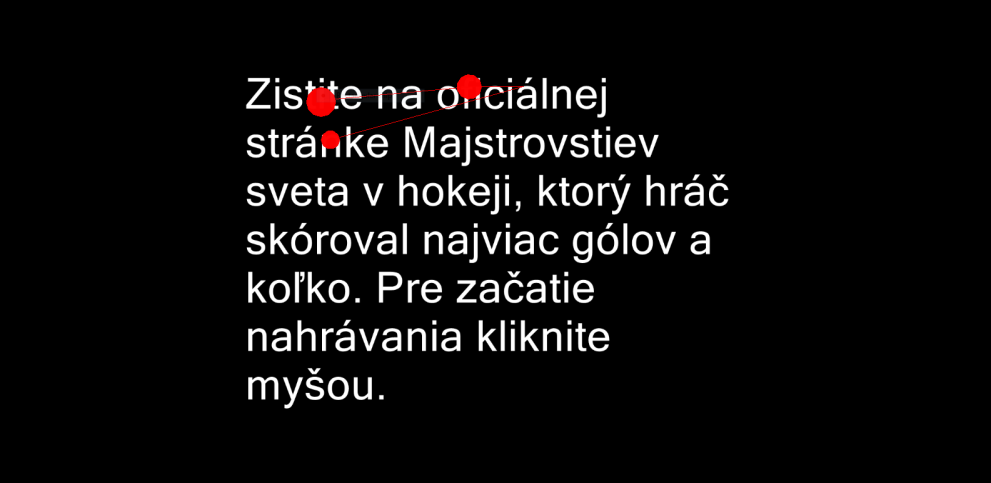 13
Prebiehajúci experiment (z pozorovne)
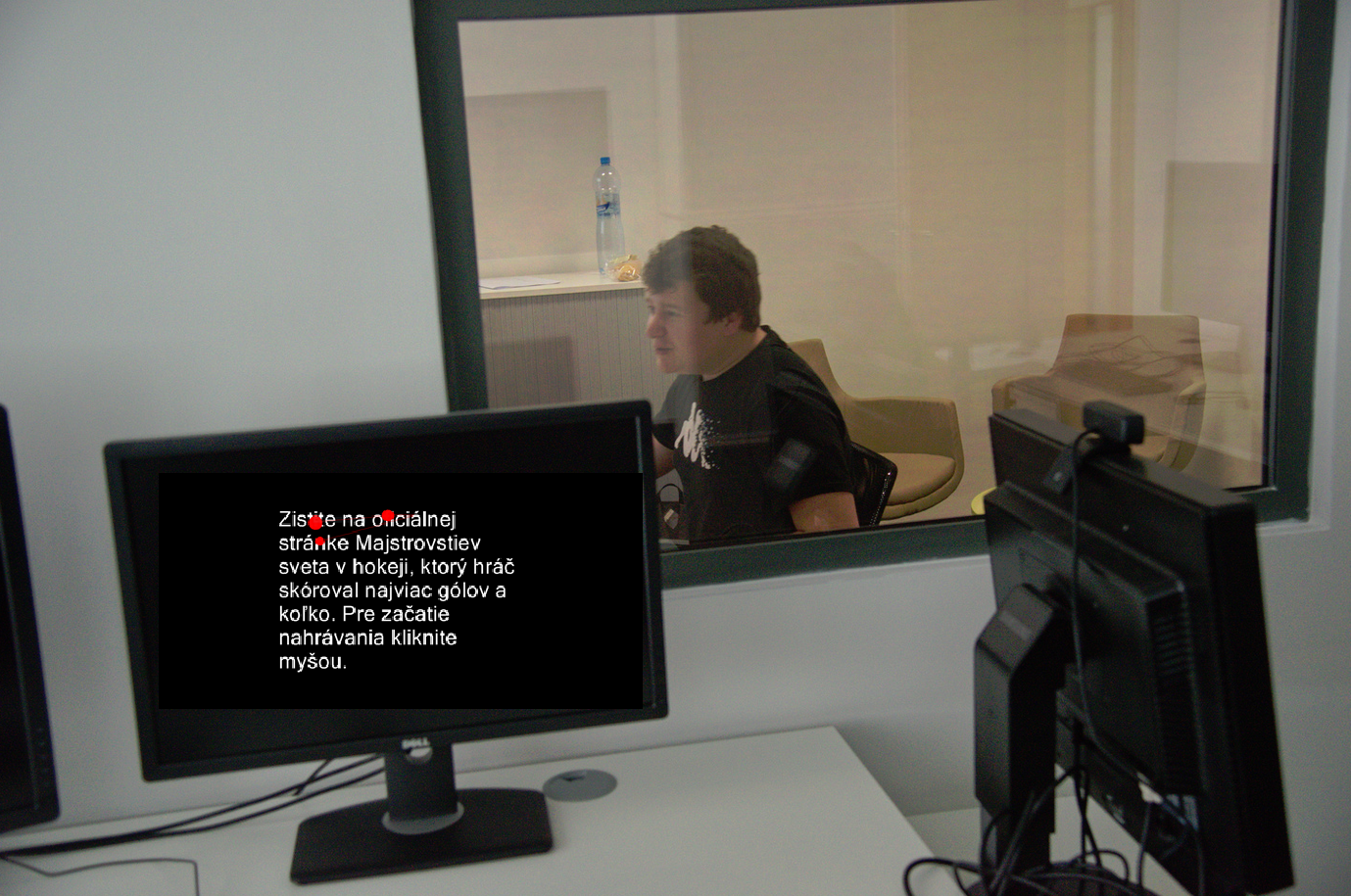 pozorovateľ
14
Experiment – Kalibrácia subjektu
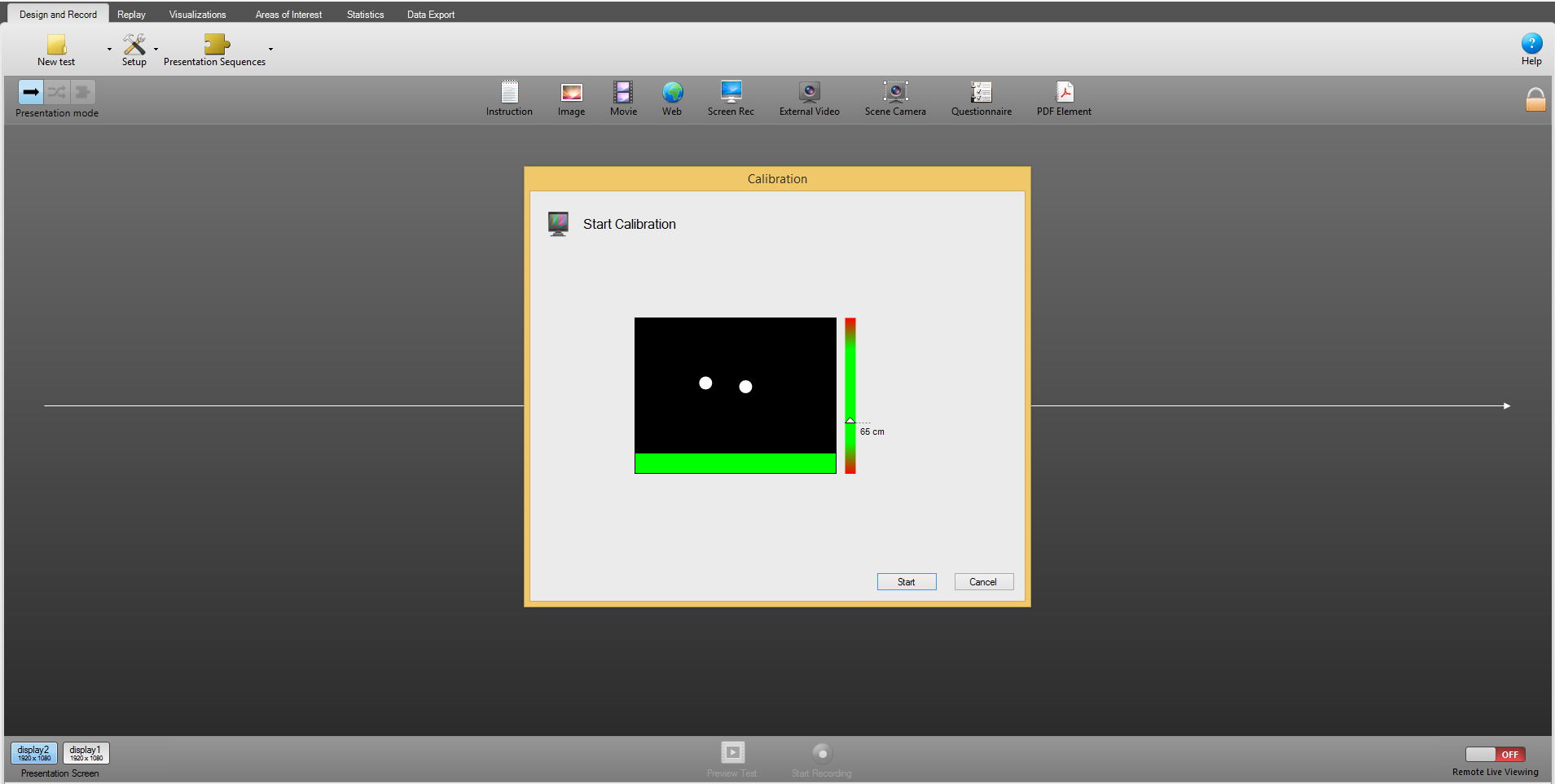 15
Experiment – Zadanie úlohy
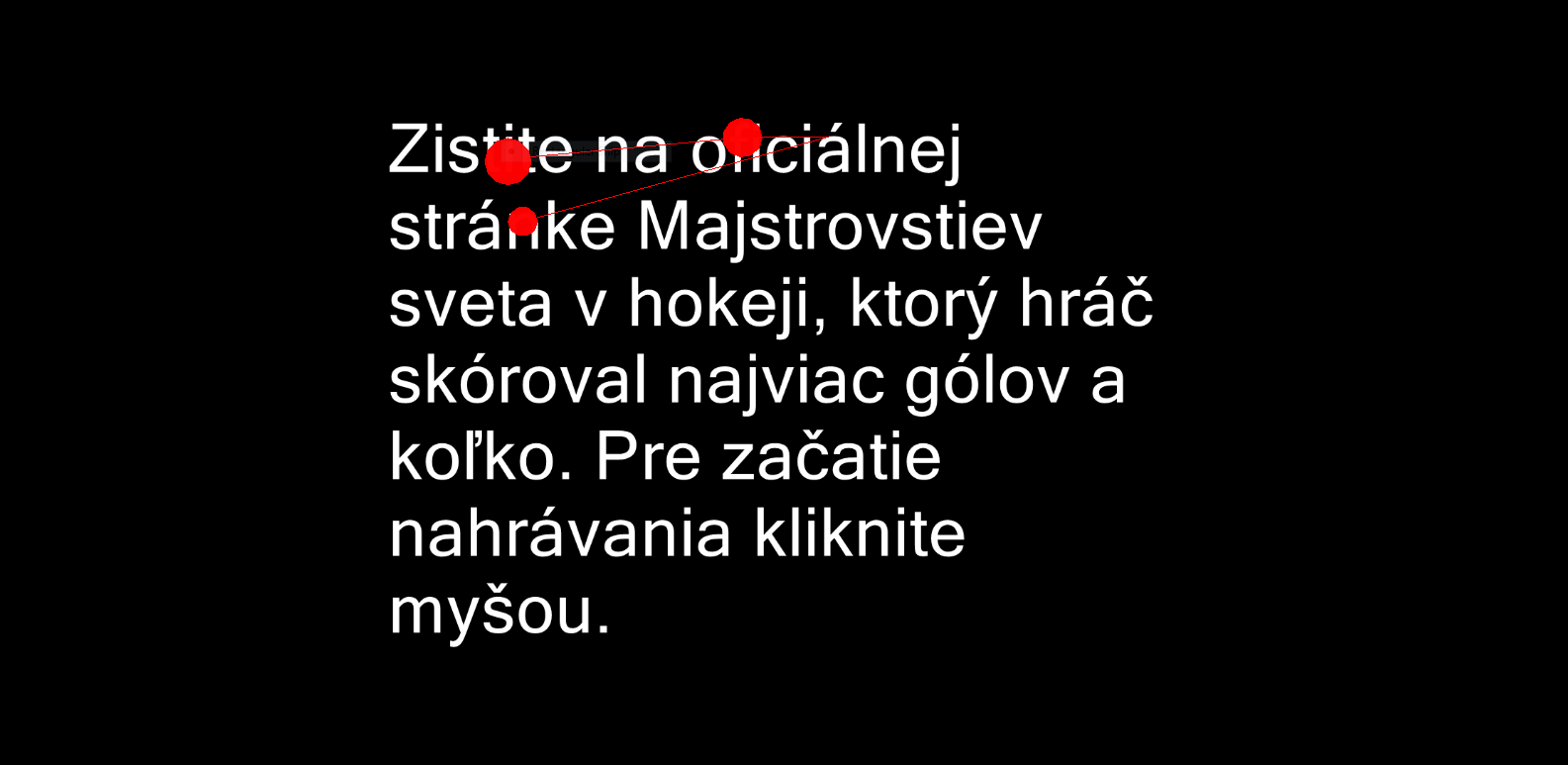 Moderátor experimentu vidí obsah aj s pohľadom
16
Experiment – Vykonávanie úlohy
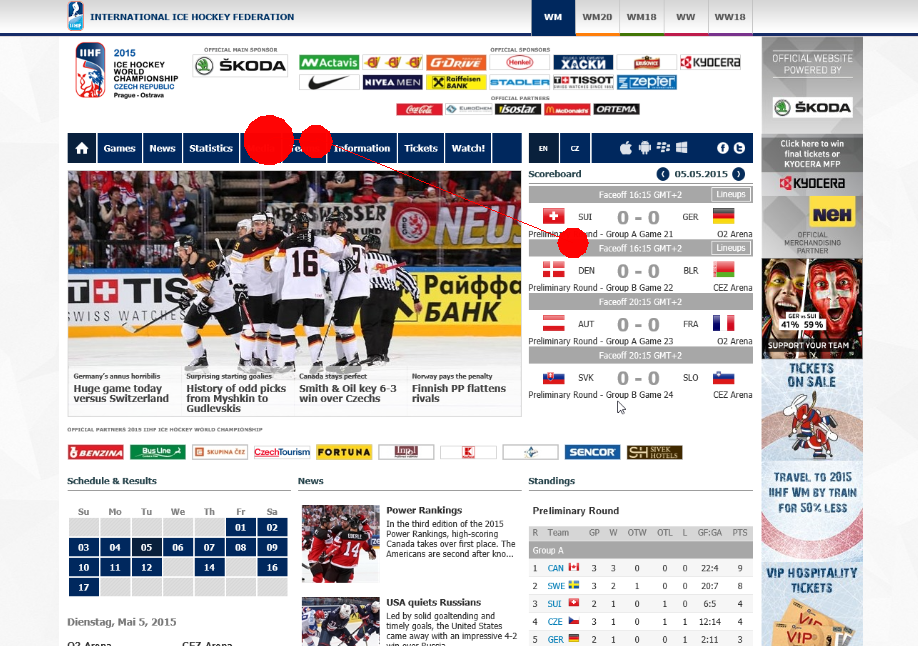 Moderátor experimentu vidí obsah aj s pohľadom
17
Analýza (gazeplot pre 19 subjektov)
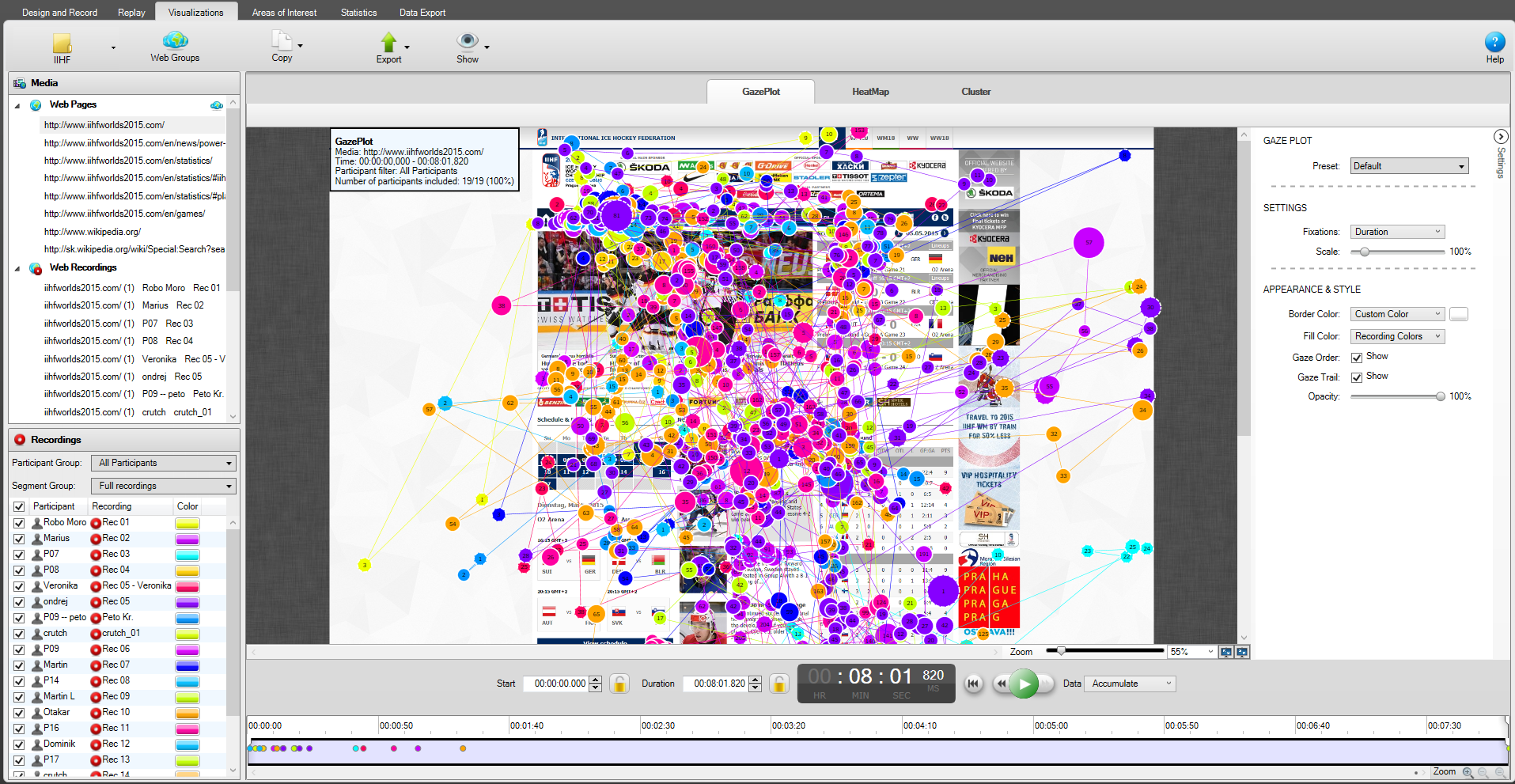 18
Analýza – Heatmap
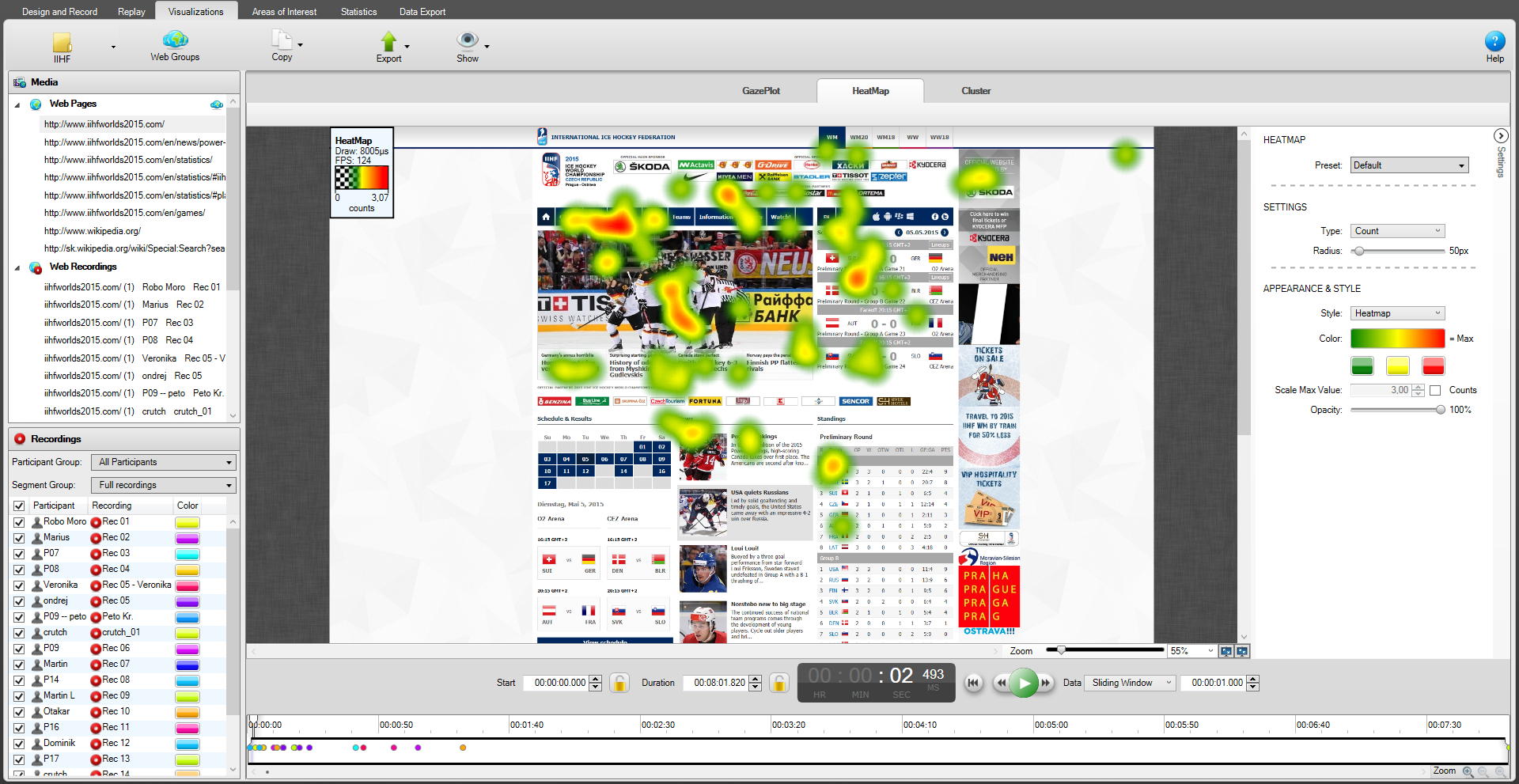 Čas: 2 sekundy od zobrazenia
19
Analýza – Heatmap
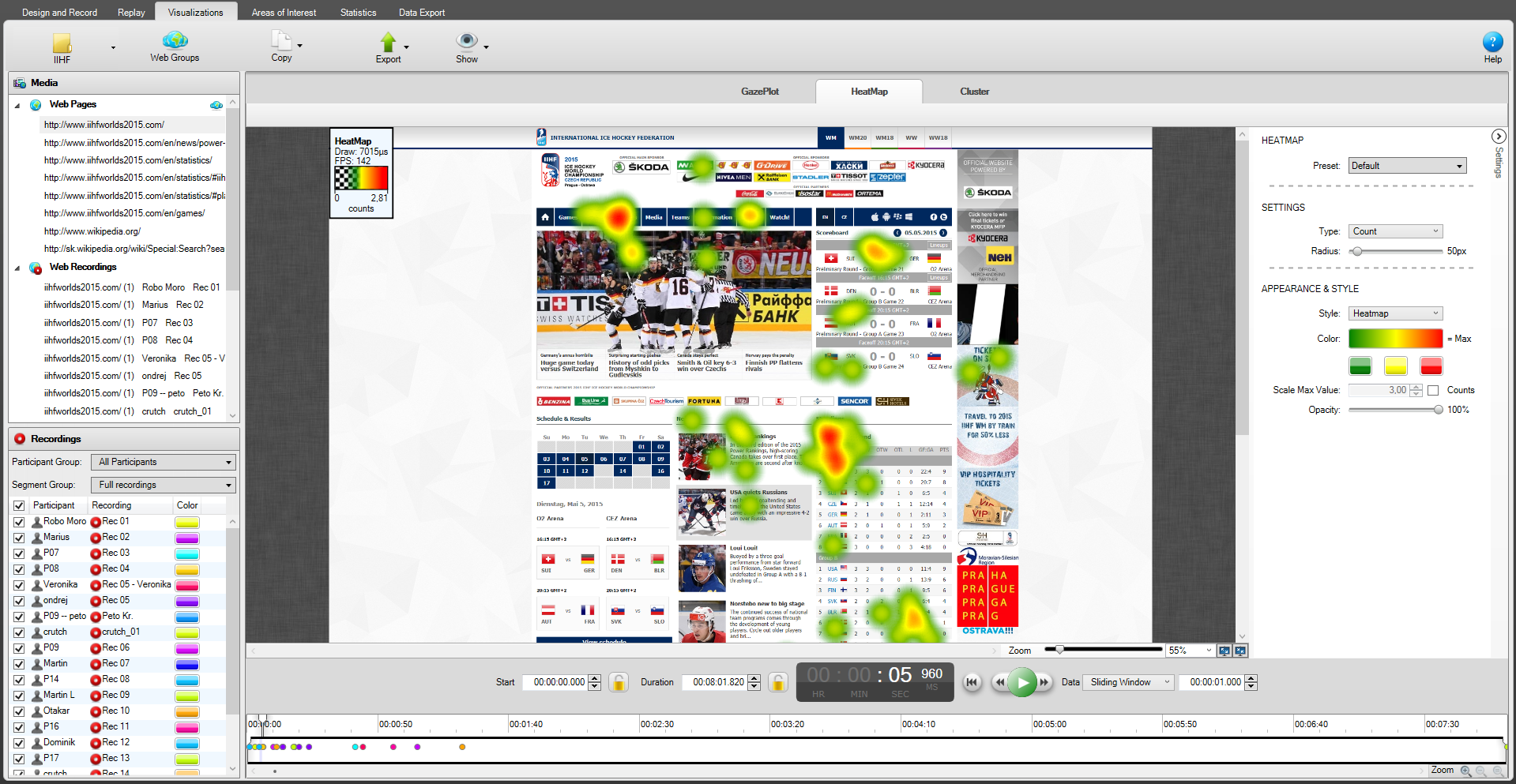 Čas: 6 sekúnd od zobrazenia
20
Rôzne typy čítania
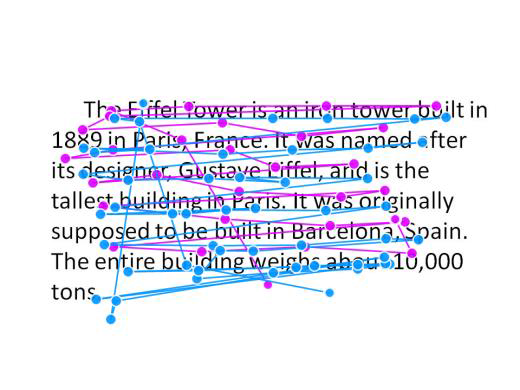 Zbežné prejdenie (skimming)
Čítanie (reading)
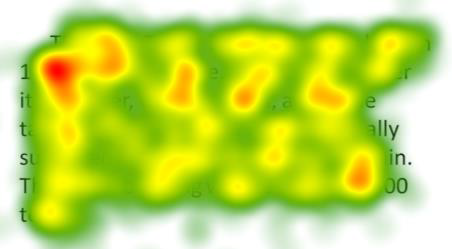 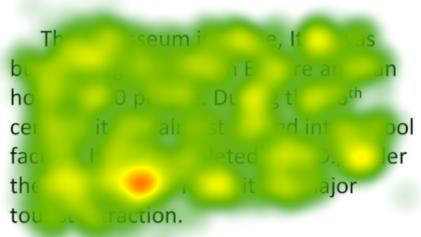 21
Analýza – Klastre
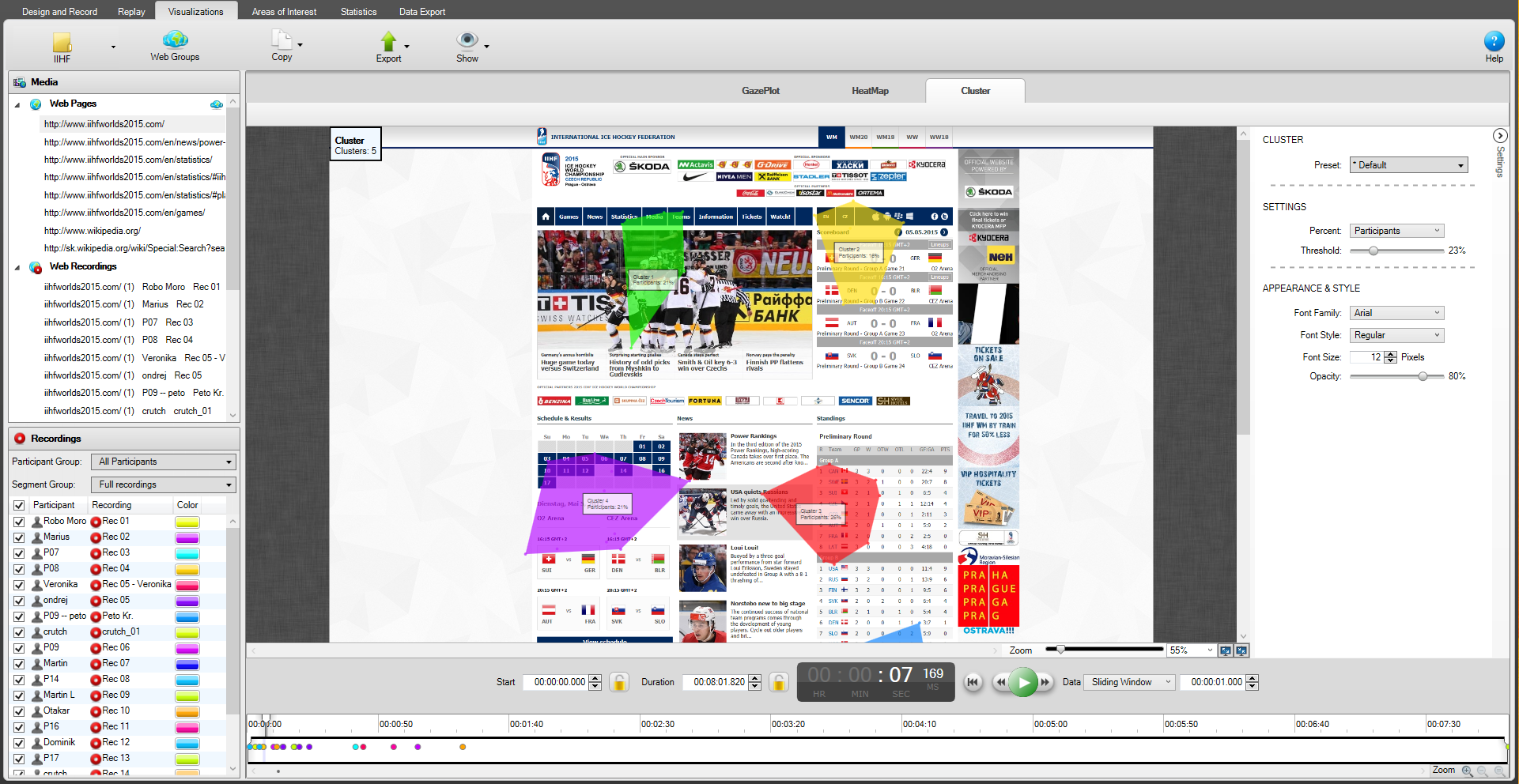 22
Analýza – Areas of Interest (AOIs)
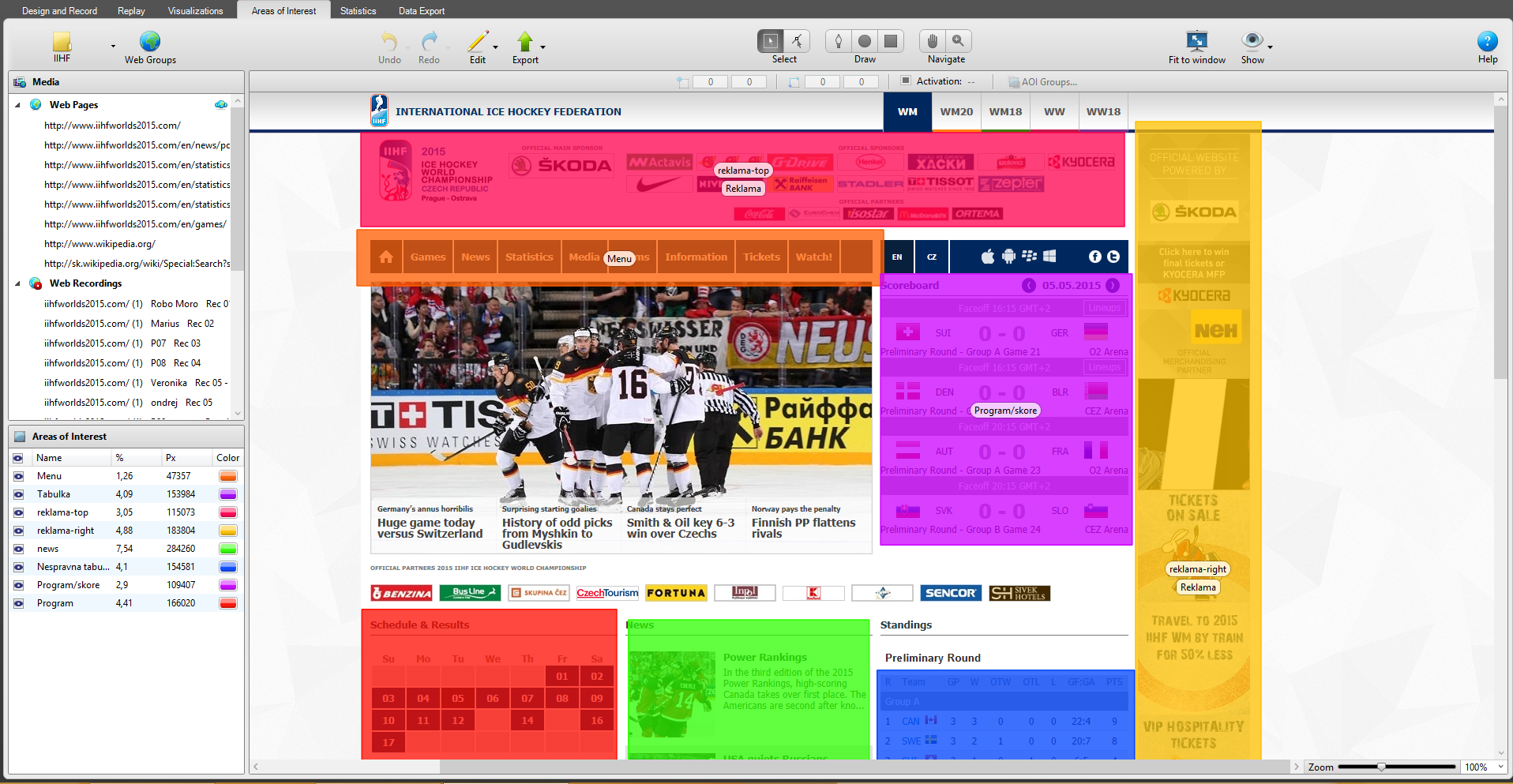 23
Kvantitatívne UX metriky
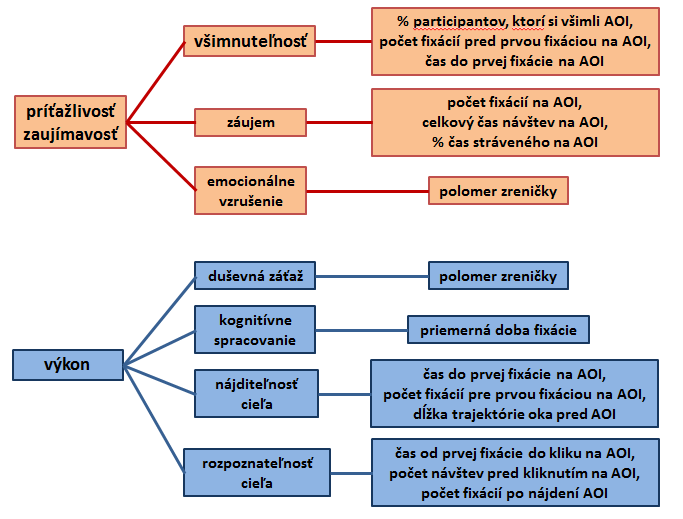 24
Schéma laboratórií
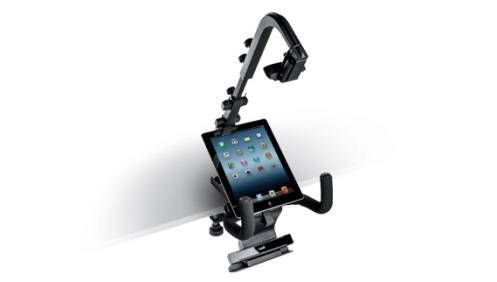 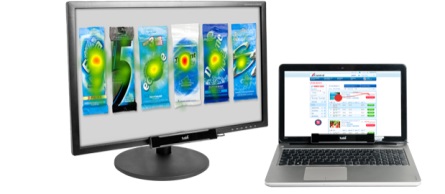 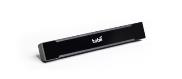 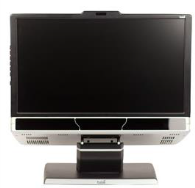 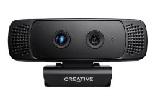 pozorovňa
300 HzPC, EEG, ...
60 Hzmobil, TV, PC
20x 60 HzPC
3. poschodie
1. poschodie
25
Testovanie mobilných zariadení
Podrobné (60 Hz) snímanie pohľadu
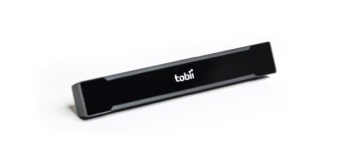 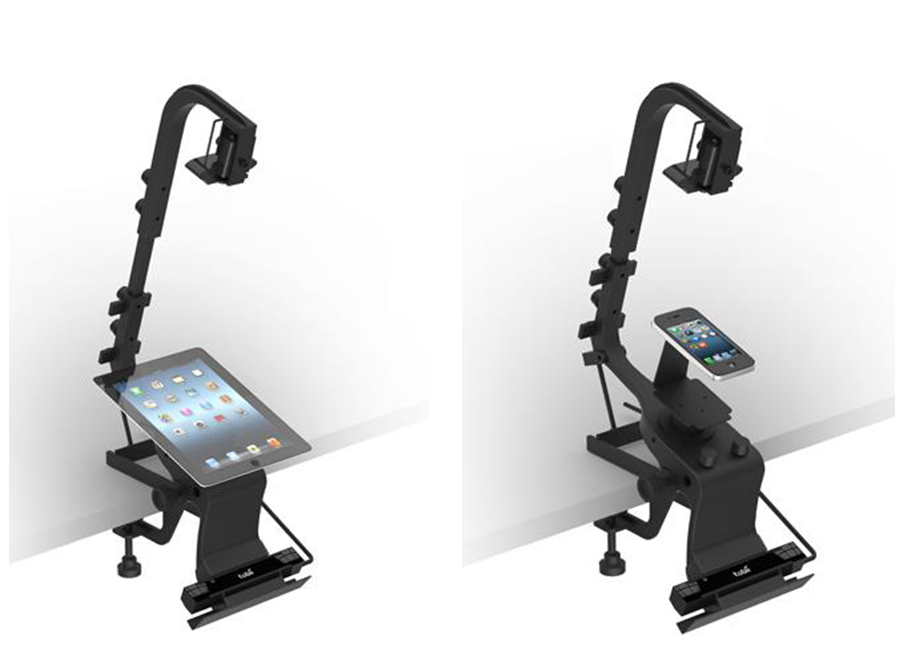 HD kamera
60Hz
eyetracker
Prebiehajúci experiment
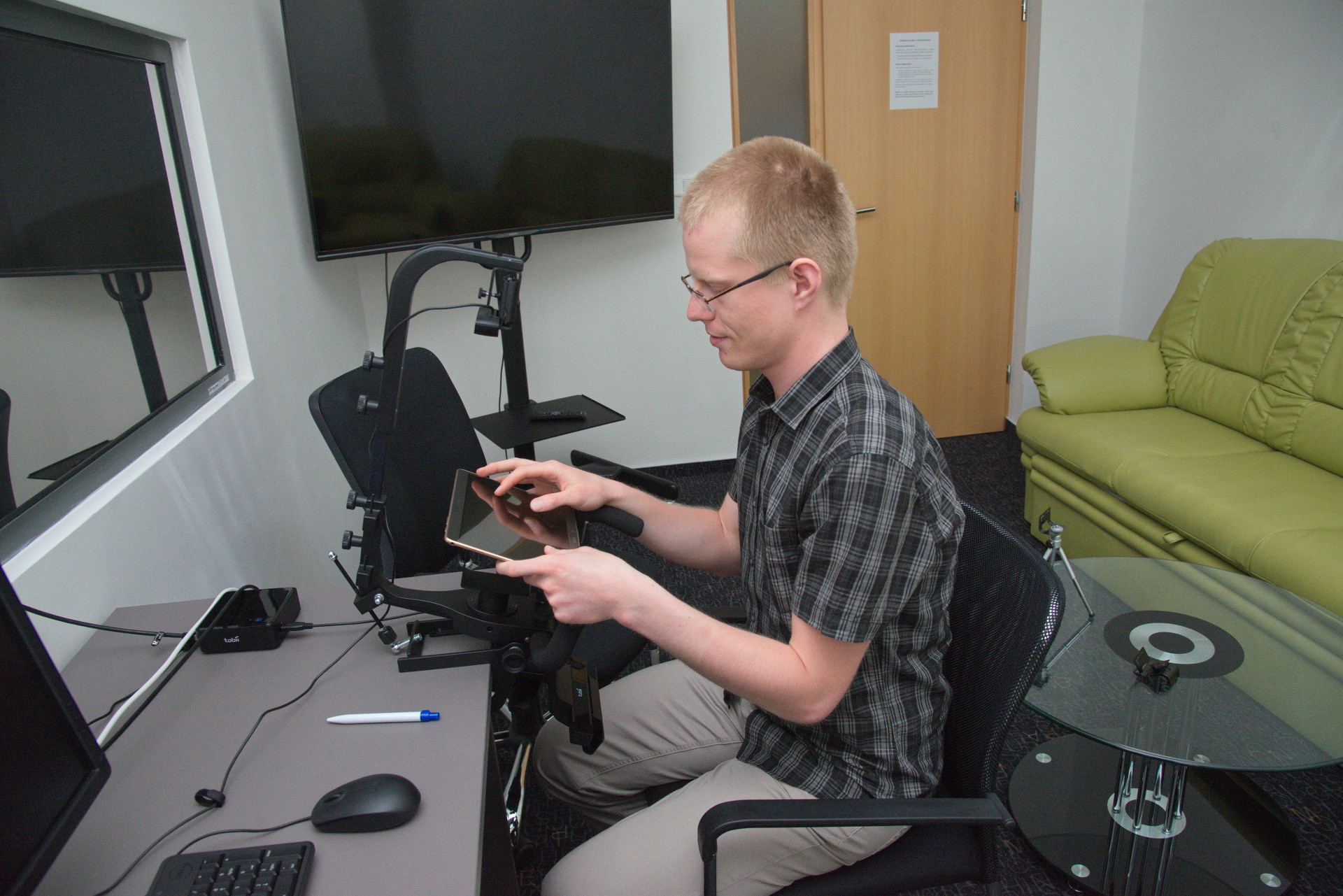 60Hz
eyetracker
Pozorovateľmoderátor
subjekt
27
User eXperience @ FIIT STU
UX Lab
UX Class
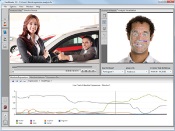 Tobii studio
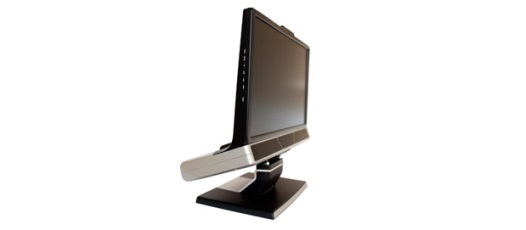 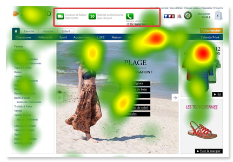 detekcia emócií
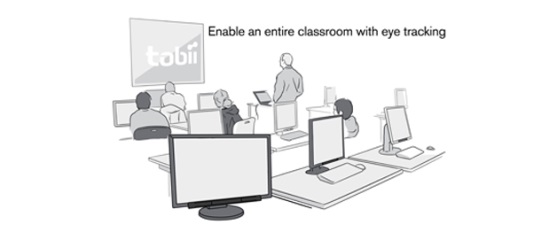 20x
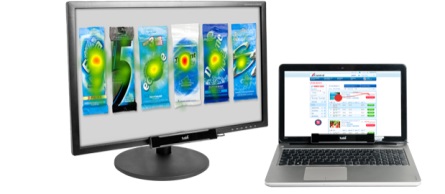 300 Hz
sledovanie pohľadu
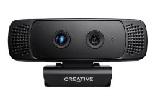 60 Hz
sledovanie pohľadu
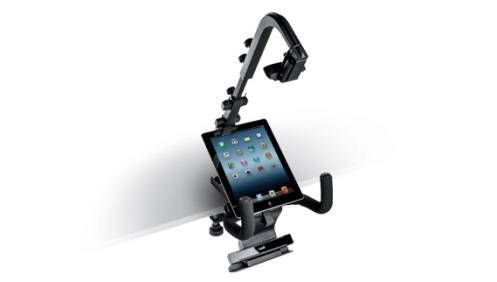 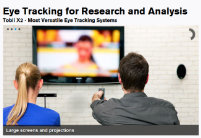 3D hĺbková kamera
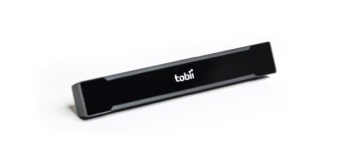 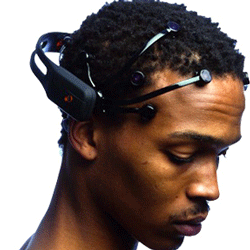 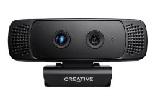 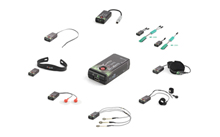 TV
3D hĺbková kamera
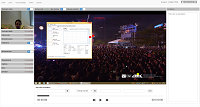 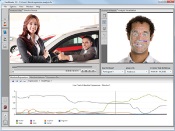 EEG
ECG, GSR, FSR, °C
Mobily, tablety
detekcia emócií
UX Research by Softec
28
UX Class – skupinové pozorovanie
Prečo je dobré skúmať viac ľudí naraz?
kvantitatívne experimenty 
nastavenie rovnakých podmienok pre respondentov

Najrôznejšie domény
pracovné činnosti (informačné systémy)
vypĺňanie formulárov
vzdelávanie
zábava
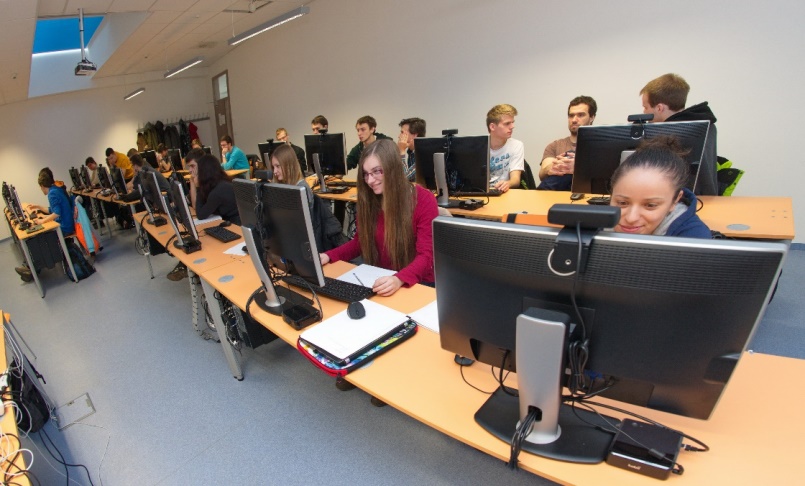 60Hz
eyetracker
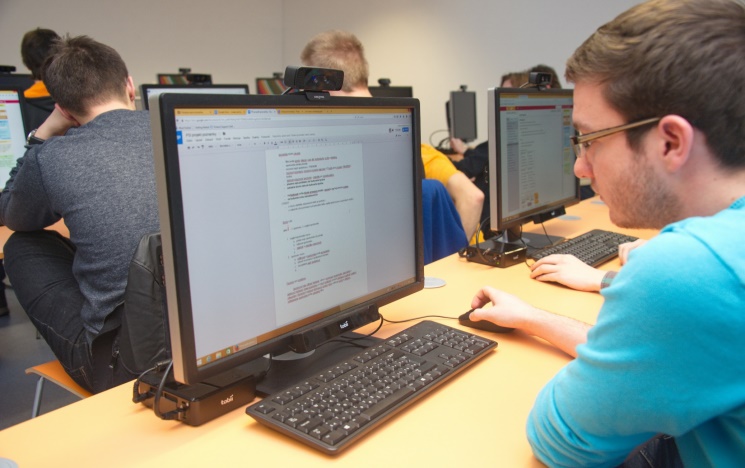 3D hĺbkovákamera
29
UX Research by Softec
Softvérová infraštruktúra pre:
Manažment (výskumných) projektov
Zber dát z UX Lab, UX Mobile a UX Class
Spracovanie zozbieraných dát
Anotovanie
Čistenie
Export
Archivácia
30
UX Research – Prehrávanie a anotácie
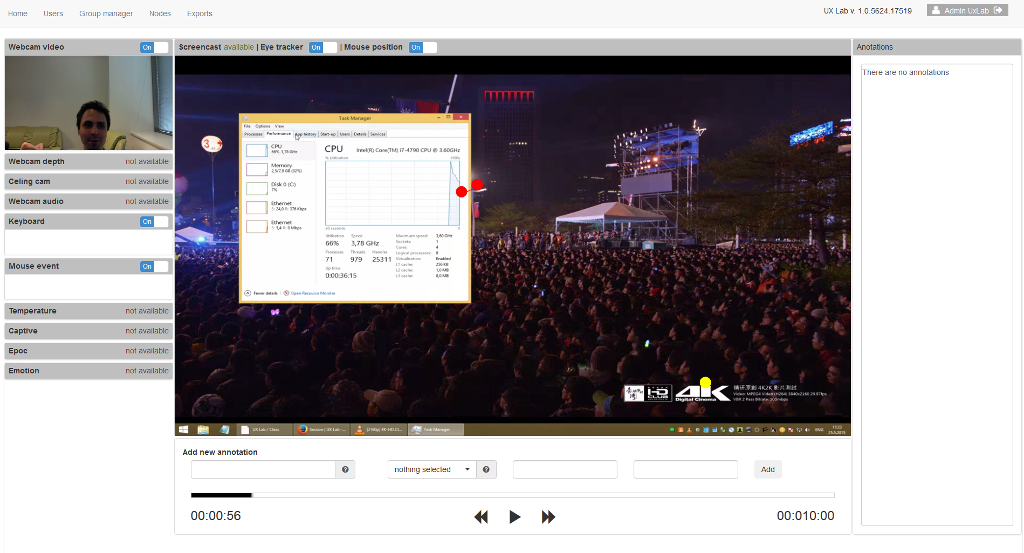 Pohľad očí
Kurzor myši
31
Náš výskum – automatické spracovanie
Neurónové siete pre analýzu vzorov heatmap
Heatmap (hrubé dáta)
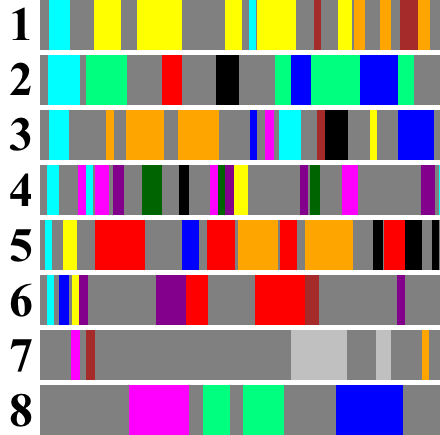 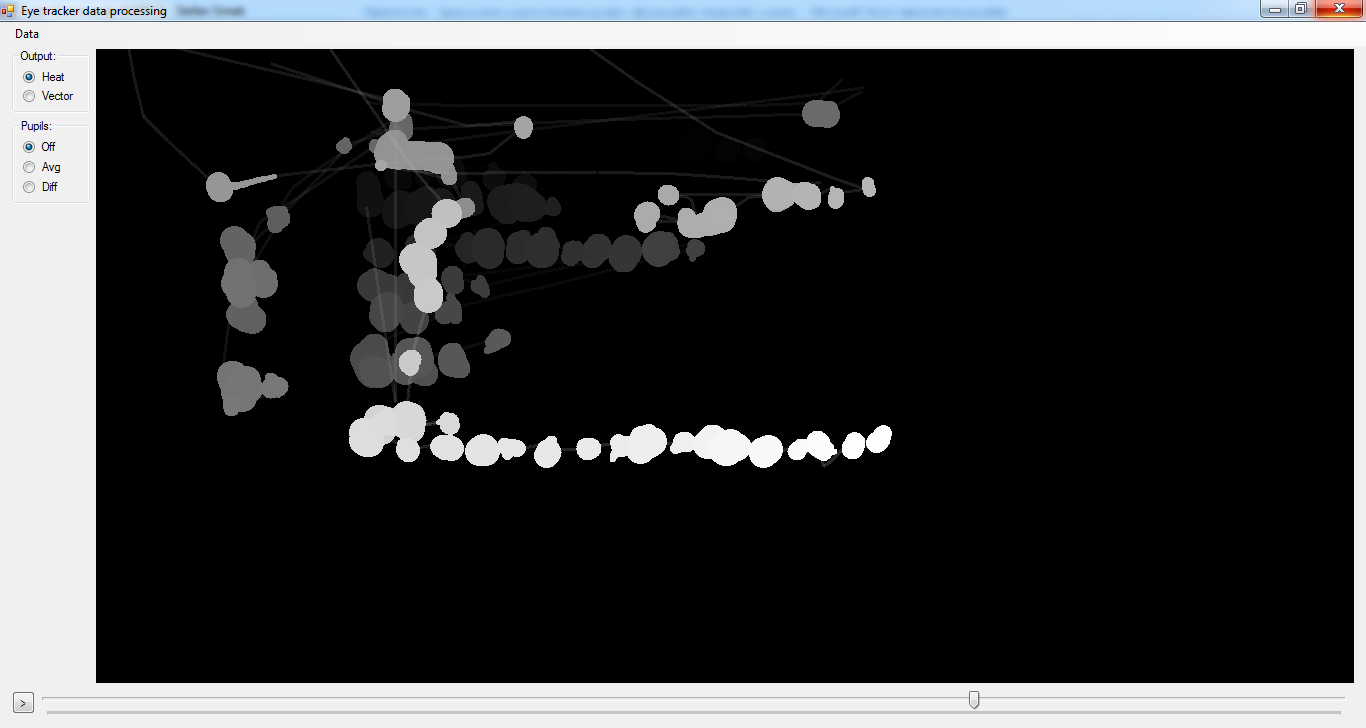 Identifikované vzory
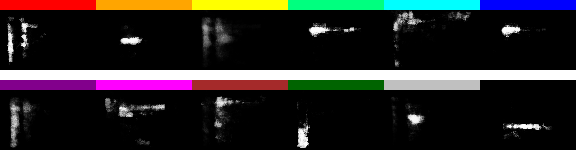 Identifikácia vzorov v záznamoch od používateľov
32
Sledovanie pohľadu pre lepší vývoj aplikácií
Kombinácia sledovania pohľadu a tradičného testovania použiteľnosti:
Fáza 1: Sledovanie pohľadu používateľa pri neprerušovanom vykonávaní úloh
Fáza 2: Tradičné premýšľanie nahlas pri podobných úlohách ako vo fáze 1.
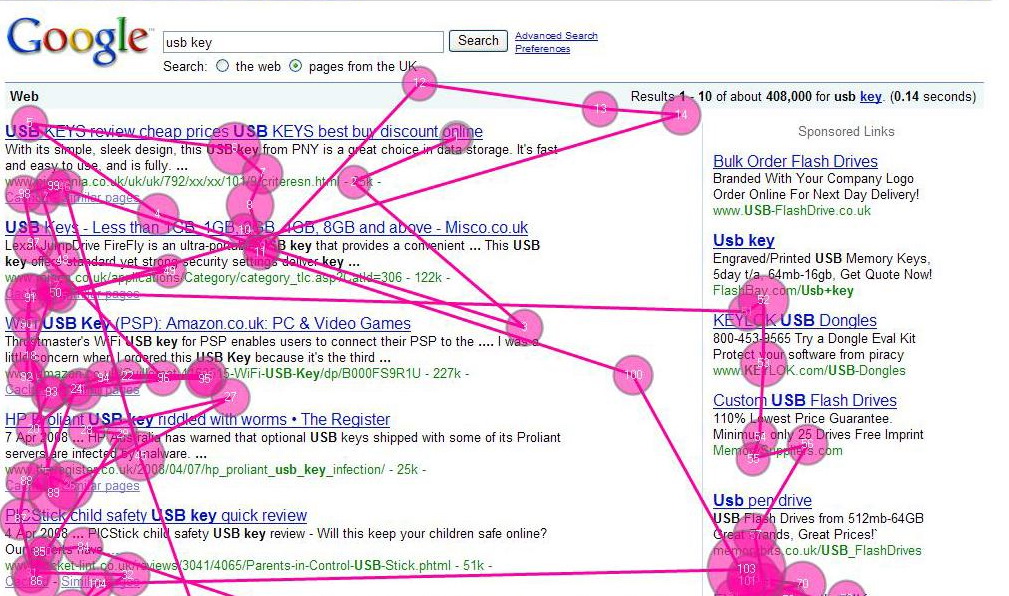 Ja nikdy nepozerám na bočné sponzorované odkazy
33
Testovať UX iteratívne a inkrementálne
Pozorovať päť používateľov, opraviť chyby, ktoré našli a testovať s ďalšími piatimi je lepšie ako testovať len raz s desiatimi...
Testovať každý týždeň počas vývoja, výsledky do 24h – takto počas celého projektu testujeme celkovo s 50 až 100 používateľmi…
34
User eXperience @ FIIT STU
Špičková infraštruktúra pre výskum používateľského zážitku (UX)
Spolupracujeme so SOFTECom na ďalšom rozvoji laboratória
Vítame spoluprácus praxou
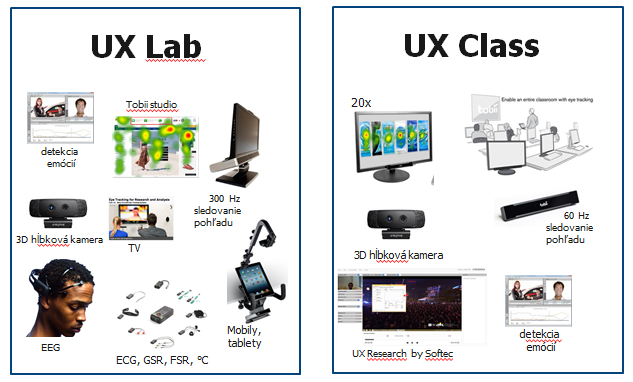 35